Reported Speech: Questions
كيفية تحويل الجمل الاستفهامية لصيغة غير المباشر 
-تحويل الجمل الاستفهامية لصيغة الكلام غير المباشر:
-اولا نقوم باجراء كل التغييرات السابقة التي تخص الكلمات والضمائر والزمن. وهنالك تغييرات تخص الجمل الاستفهامية وهي:
كيفية تحويل الجمل الاستفهامية لصيغة غير المباشر
1-فعل القول يجب ان يتغير الى احد الافعال التالية:
(ask, enquire, wonder, want to know)
-say (says)/says to is changed into ask (asks)
-said / said to     is changed into    (asked)
2-يجب حذف علامة الاستفهام
3-تقديم الفاعل على الفعل المساعد (اي اعادته الى مكانه الطبيعي كما في الجمل الخبرية )
-كلمة الاستفهام تبقى كما هي ولا يجوز حذفها
5-اما في حالة عدم وجود كلمة سؤال (اي ان السؤال يبدا بفعل مساعد) ففي هذه الحالة يجب استخدام احدى الكلمتين التالييتين:
-if / whether
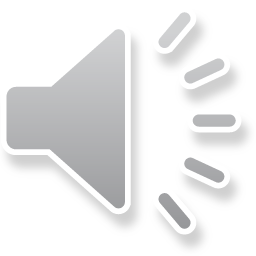 Examples
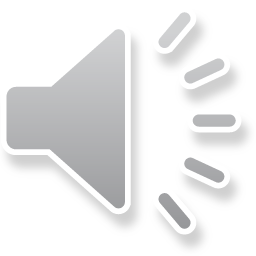 1-He says “How does it taste?”
-He asks how it tastes.
2-Huda said to Ali “What did you buy?”
-Huda asked Ali what you bought.
3-Ahmed said “Has anyone seen the book?”
-Ahmed wanted to know if anyone had seen the book.
4-They said “Will the girl be able to come here tomorrow?”
-They wondered whether the girl would be able to come there the day after.
Commandsالجمل الامرية
بعد اجراء كل التعديلات السابقة يجب اجراء التعديلات التالية التي تخص الجمل الامرية 
1-فعل القول يكون:
Tell, order, beg, advise, recommend
2-تكون صيغة الفعل الرءيسي كما يلي:
To + infinitive: 
وفي حالة الجملة المنفية يكون الترتيب كما يلي:
Not + to + infinitive
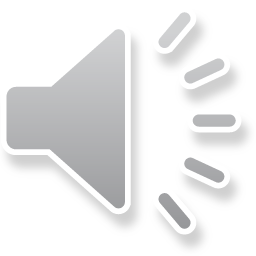 Examples
1-The teacher says to the students “Write down this sentence”. (Direct)
-The teacher orders the students to write down that sentence.
 
-The officer said to the soldiers “Don’t use these guns”. (Direct)
-The officer ordered the soldiers not to use those guns.
3-The mother said to her son “Do the homework now”.
-The mother ordered her son to do the homework then.
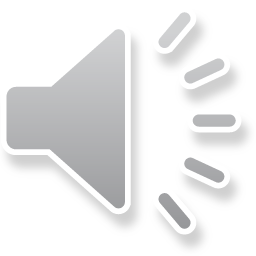